i2 Public Health Excellence C  O  L  L  A  B  O  R  A  T  I  V  E
Island Integrated Public Health Collaborative (i2) Background
No official regional public health department
No systematic community needs assessment or routine public health data collection/analysis to inform health service delivery/response 
Growing need to assess public health data on Social Determinants of Health (SDoH), including health equity
Growing municipal, state and federal budget support for health/social/environmental services without a strategic plan for integration, monitoring and measuring outcomes (ROI, accountability for tax dollars)
2019 County/Select Board unanimous support to provide space above MVC4L to launch proposed collaborative – and then came the pandemic, putting early implementation plans on pause
IHC health center, MV Boards of Health and MV Hospital partnership solidly forged through highly successful two-year community-wide COVID response
Ongoing and increasing need for integrated workforce development and training
Charge from the Commonwealth’s State Action for Public Health Excellence (SAPHE) Blueprint for Public Health Excellence Report
“Increase cross-jurisdictional sharing of public health services to strengthen the service delivery capacities of local public health departments.”
In FY 2022, six Vineyard Boards of Health and Nantucket Health Department received a multi-year state SAPHE grant funding and chose Island Health Care as the organizational home for their 3 new shared employees: Public Health Biologist, Public Health Inspector and Community/Population Health Specialist.
Our Vision
Excellence | Resilience | Equity | Sustainability
in
	Health | Housing | Food Safety and Security | Climate and Environment
_____________________________
Our Work – and Work Groups
Our Team
Project Director/Chief Public Health Officer						
Public Health Excellence Grant Facilitator
Community/Population Health Specialist
Public Health Biologist
Public Health Inspector
Public Health Nurses (2)
Board of Health Agents (6)
Island Health Care Community Health Workers (7)
Senior Management Island Health Care Community Health Center (6)
Partners – Actual and Proposed (partial listing)
Island Boards of Health				     	            		Island Select Boards
		Martha’s Vineyard Vision Fellowship		                      		Dukes County Commission
	 	Island Health Care FQHC				                      	MA Association of Boards of Health	     
	 	Town of Nantucket					                     	Dukes County Health Council
		Island Grown Initiative			                                         	Island Law Enforcement and Public Safety 
           	Community Ambassador Partnership				 	Martha’s Vineyard Commission
           	Island Housing Trust					                      	Island Climate Action Network
           	Coalition to Create MV Housing Bank	                               	NAACP
           	MA League of Community Health Centers                              	Martha’s Vineyard and Nantucket Hospitals
           	Vineyard Wind/Vineyard Power		 	                     	Vineyard Health Care Access Program
           	Wampanoag Tribe of Gay Head (Aquinnah)		            	MV Community Services/Island Counseling
Draft Organizational Chart
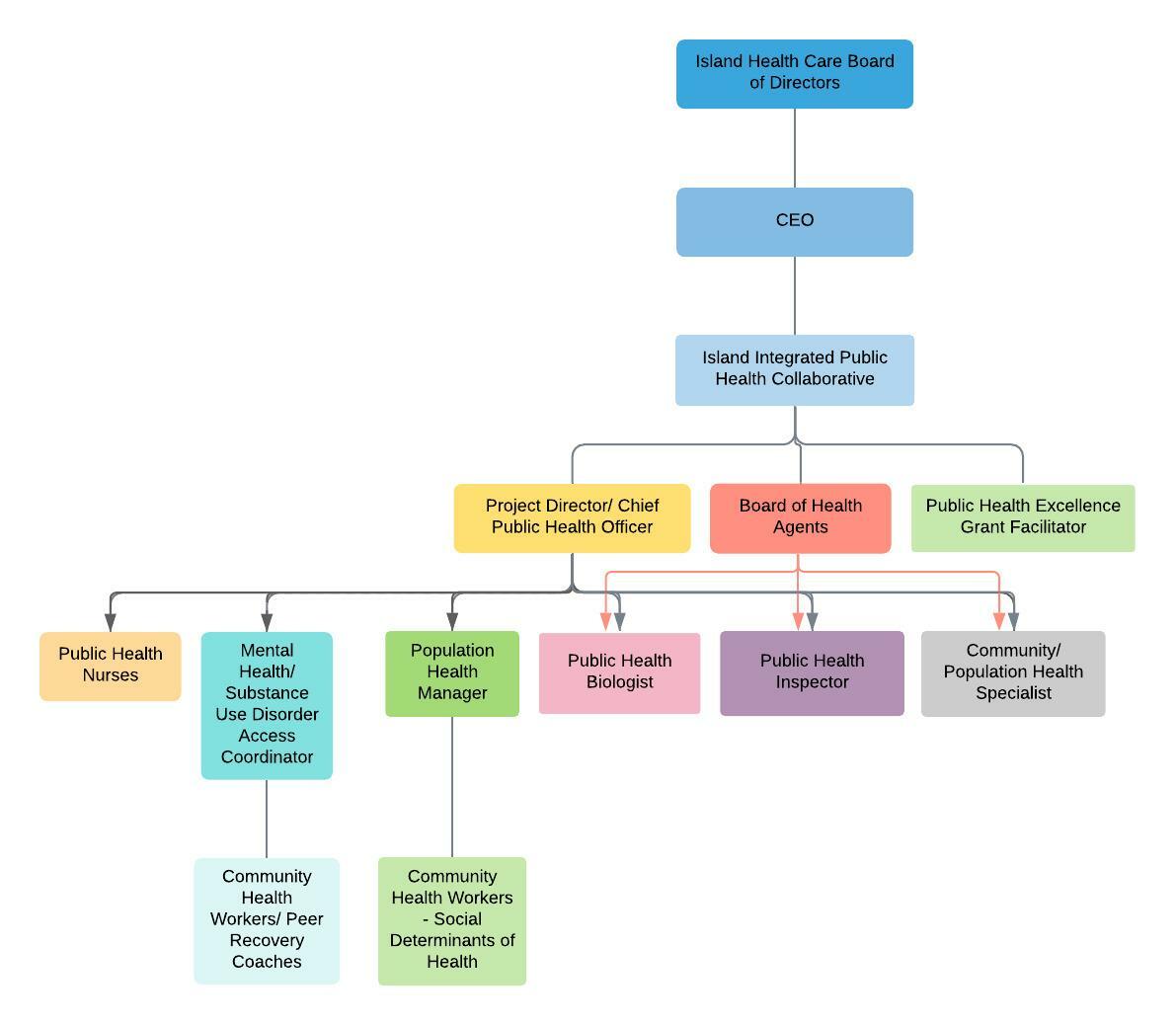